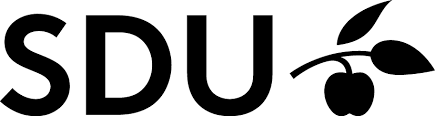 INFORMATION OM ANKESTYRELSENS ROLLE OG OPGAVER
Lektor ph.d. Caroline Adolphsen, AU
Professor, dr.jur. Frederik Waage, SDU
ANKESTYRELSENS ROLLE I BØRNESAGER
Den 19. januar 2024 kl. 9.30 - 15.15
Fællessalen på Christiansborg
1
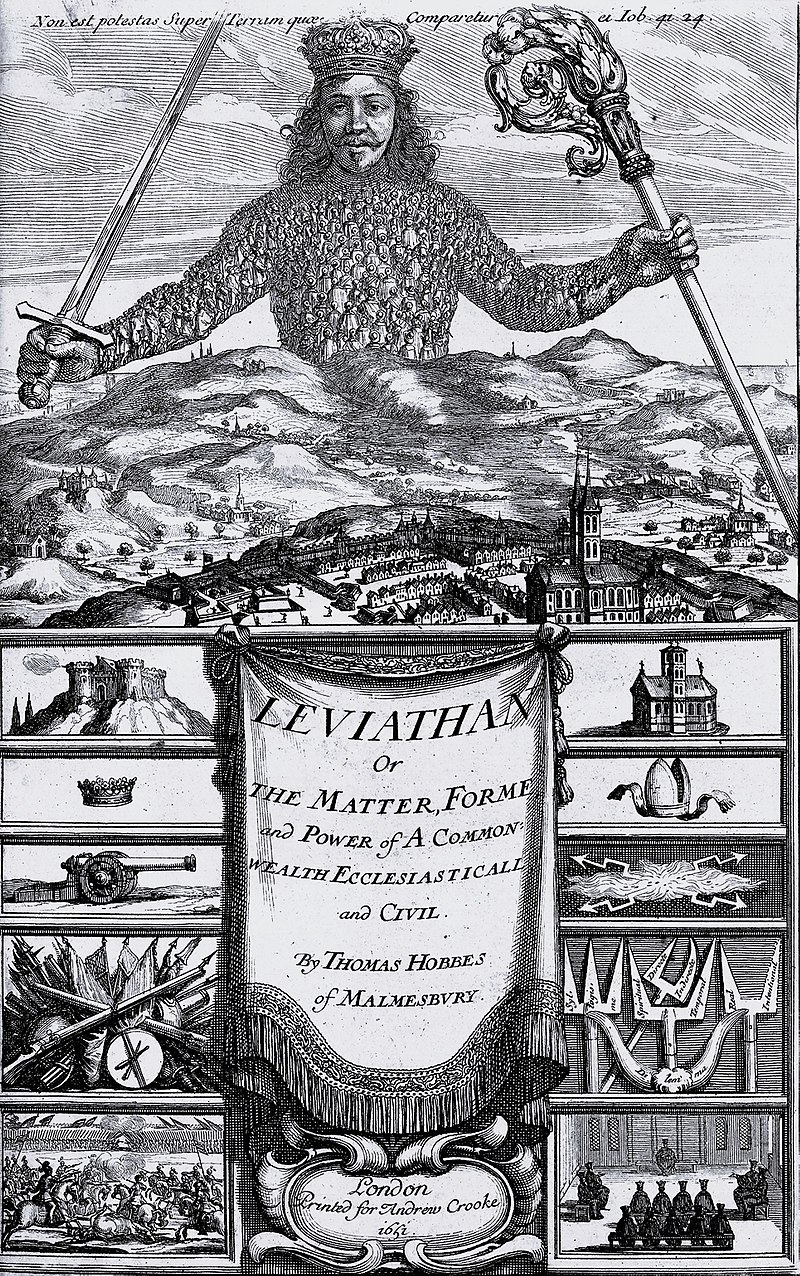 The king can do no wrong
2
18-01-2024
Vestlige stater var oprindeligt immune over for søgsmål ved almindelige domstole  

USA og England: ”The King can do no wrong” – staten immun over for søgsmål medmindre andet følger af lov

Frankrig og Tyskland:  staten var immun over for søgsmål frem til begyndelsen af det 19. århundrede – der oprettes i løbet af det 19. århundrede forvaltningsdomstole, som behandler retssager mod staten

Sverige: Kongen i vidt omfang immun over for søgsmål indtil de første forvaltningsdomstole oprettes fra 1909. 

Danmark: Den enevældige konge immun over for søgsmål om forvaltningsakter indtil 1849 (magistratinstruksen 1795) og sager om offentligt erstatningsansvar udenfor kontrakt (1828-reskriptet). Kongen kunne normalt sagsøges ved domstolene som part i et privat retsforhold.
Grundlæggelsen af den vestlige retsstat
Den moderne retsstat er skabt på bekostning af den immune stat
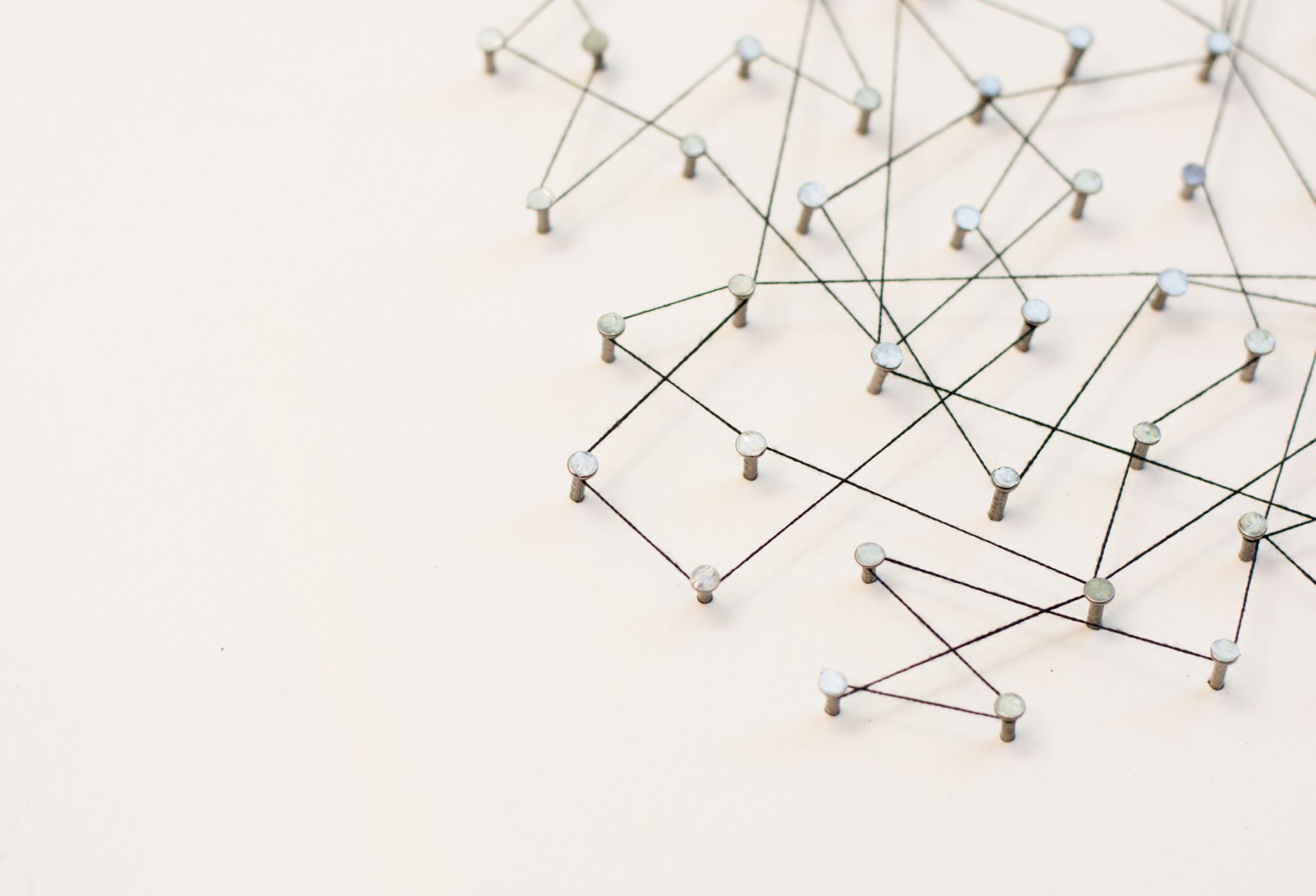 Frankrig, Conseil d’État, oprettes 1799, regulær forvaltningsdomstol fra 1872

Tyskland, opretter første forvaltningsdomstol i 1863 

Sverige, Regeringsrätten oprettes 1909
Hvorfor kom forvaltningsdomstole ikke ind i retsplejeloven?
Grundlovens § 63, stk. 2 efter grundlovsændringen i 1953
Stk. 2.Påkendelse af spørgsmål om øvrighedsmyndighedens grænser kan ved lov henlægges til en eller flere forvaltningsdomstole, hvis afgørelse dog skal kunne prøves ved rigets øverste domstol. De nærmere regler herom fastsættes ved lov.
…Men forvaltningsdomstole blev alligevel aldrig indført….
Råd og nævn i Danmark – historisk perspektivOverfredningsnævnet etableret 1917
I de efterfølgende år oprettes en lang række nævn
Grundlovens § 55
§ 55Ved lov bestemmes, at folketinget vælger en eller to personer, der ikke er medlemmer af folketinget, til at have indseende med statens civile og militære forvaltning.
Ombudsmanden som substitut
Hans Gammeltoft-Hansen:  Ombudsmanden er et forfatningsmæssigt alternativ (og supplement) til domstolene, udtrykkeligt forankret i en særskilt bestemmelse i grundloven.« 

Realiteten er…at Ombudsmanden i »ikke helt ringe omfang« trådte i stedet for det system af forvaltningsdomstole, som kendtes i adskillige andre lande. 

Jens Peter Christensen: Ombudsmanden reelt er kommet til at fungere som en nem og billig forvaltningsdomstol for borgernes anerkendelsessøgsmål mod forvaltningen.
DET SAMLEDE PRØVELSESSYSTEM FOR KOMMUNALE AFGØRELSER
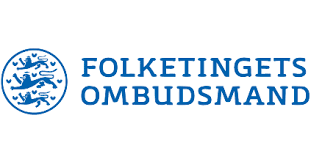 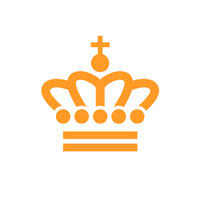 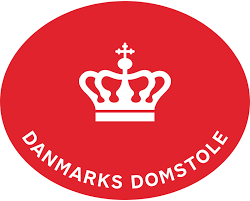 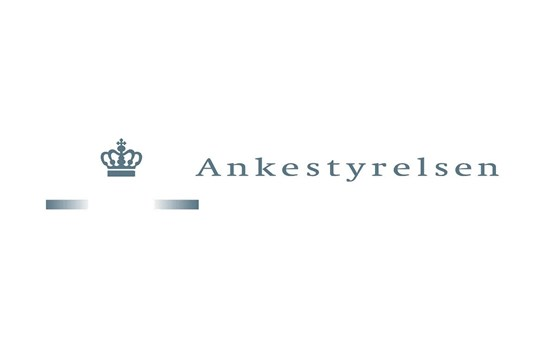 HØJESTERET
DOMSTOLSPRØVELSE
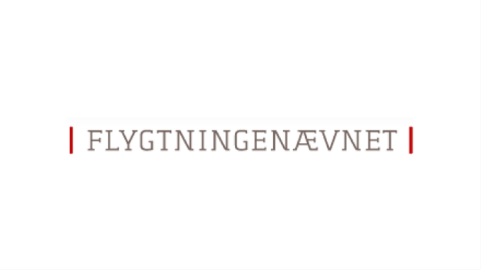 ØSTRE
LANDSRET
VESTRE
LANDSRET
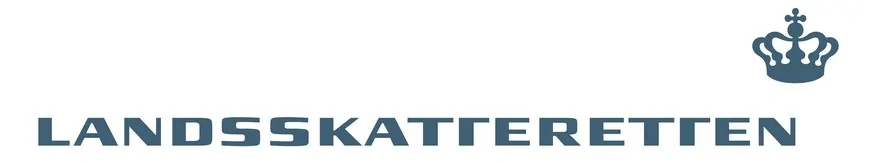 BYRETTERNE
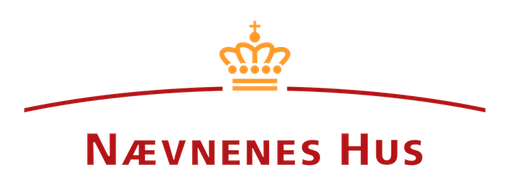 Planklagenævnet
Miljø- og fødevareklagenævnet
Og mange flere nævn…
Ankestyrelsens tre opgaver
Rekurs


Egen drift kompetence 


Særlig rolle ved adoption uden samtykke
13
Klagesager (pligtsager)
Hvad kan der klages over?

Kommunens afgørelser efter barnets lov

Børne- og ungeudvalgets afgørelser efter barnets lov (videre til byretten)


Hvem kan klage?

Forældremyndighedsindehaveren (kommende forældre)

Barnet 

Andre
14
klagesager
Hvad vurderer Ankestyrelsen?
15
Beføjelser, når der ikke er indgivet klage
Ankestyrelsen kan af egen drift tage børnesociale sager op når det må antages, at kommunen i en konkret sag ikke har foretaget de fornødne sagsbehandlingsskridt eller ikke har truffet de fornødne afgørelser

Ankestyrelsen kan pålægge kommunen at foretage de fornødne sagsbehandlingsskridt eller at træffe de fornødne afgørelser

Ankestyrelsen kan træffe visse foreløbige afgørelser hvis der er behov herfor og kommunen undlader at iværksætte disse i fornødent omfang.

Ankestyrelsen kan træffe afgørelse efter §§ 23, 40, 47, 61-63, 67, 104 og 105.

Ankestyrelsen kan pålægge kommunalbestyrelsen at gennemføre en afgørelse og kan bestemme, at afgørelsen skal gennemføres inden for en nærmere angivet tidsfrist
16
Særligt om adoption uden samtykke
Sagen oplyses i kommunen



Sagen overbringes til børne- og ungeudvalget



Afgørelsen træffes af Ankestyrelsen
17